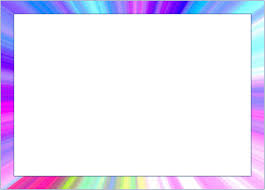 তারিখঃ 20 জানুয়ারী ২০২০
আজকের ক্লাশে সবাইকে স্বাগত
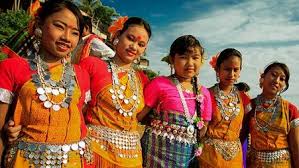 মোসাঃ ফরিদা ইয়াসমিন সহকারী শিক্ষক গুঠইল মডেল সরকারী প্রাথমিক বিদ্যালয় নাচোল, চাঁপাই নবাবগঞ্জ।
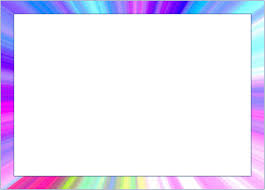 তারিখঃ 20 জানুয়ারী ২০২০
পরিচিতি
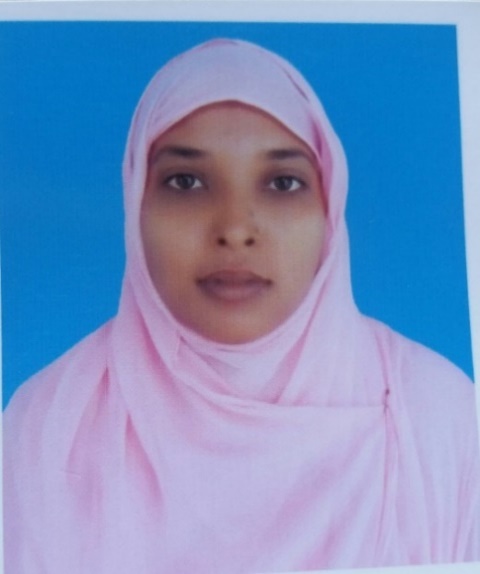 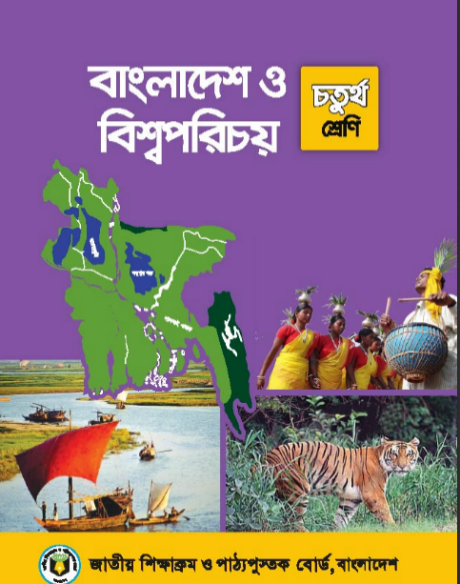 মোসাঃ ফরিদা ইয়াসমিন
শ্রেণিঃ চতুর্থ 
বিষয়ঃ বাংলাদেশ ও বিশ্বপরিচয়
অধ্যায়ঃ ০৩
মূলপাঠঃ বাংলাদেশের ক্ষুদ্র নৃ-গোষ্ঠী
বিশেষ পাঠঃ মণিপুরি
সময়ঃ ৪৫ মিনিট
তারিখঃ ২০/০১/২০২০
সহকারী শিক্ষক
গুঠইল মডেল সঃ প্রাঃ বিদ্যালয়
নাচোল, চাঁপাই নবাবগঞ্জ 
ইমেইলঃ foridapti1982@ gmail.com
মোসাঃ ফরিদা ইয়াসমিন সহকারী শিক্ষক গুঠইল মডেল সরকারী প্রাথমিক বিদ্যালয় নাচোল, চাঁপাই নবাবগঞ্জ।
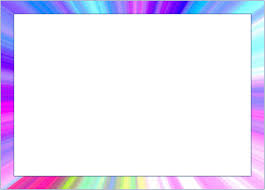 তারিখঃ 20 জানুয়ারী ২০২০
নিচের ছবিগুলো মনোযোগ দিয়ে দেখঃ
ছবির মানুষগুলোর পরিচয় কী?
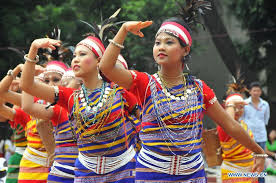 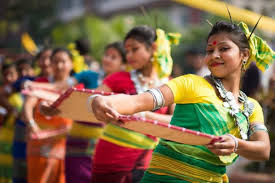 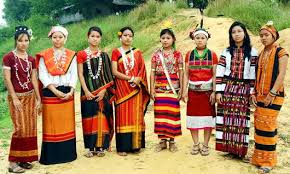 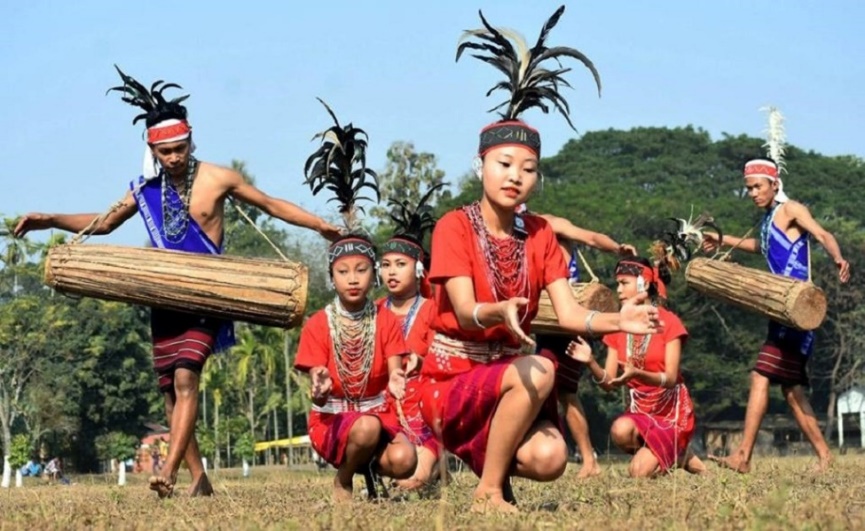 মোসাঃ ফরিদা ইয়াসমিন সহকারী শিক্ষক গুঠইল মডেল সরকারী প্রাথমিক বিদ্যালয় নাচোল, চাঁপাই নবাবগঞ্জ।
তারিখঃ 20 জানুয়ারী ২০২০
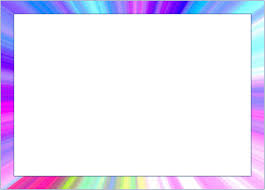 বাংলাদেশের ক্ষুদ্র নৃ-গোষ্ঠী
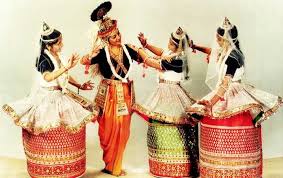 মণিপুরি
মোসাঃ ফরিদা ইয়াসমিন সহকারী শিক্ষক গুঠইল মডেল সরকারী প্রাথমিক বিদ্যালয় নাচোল, চাঁপাই নবাবগঞ্জ।
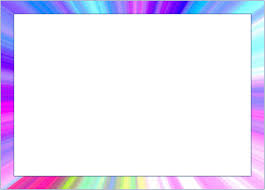 তারিখঃ 20 জানুয়ারী ২০২০
শিখনফল
এ পাঠ শেষে শিক্ষার্থীরা...
২.৩.২ চাকমা, মারমা, সাঁওতাল ও মণিপুরিদের  সংস্কৃতি (পোষাক,খাদ্য ও উৎসব ইত্যাদি) বর্ণনা করতে পারবে।
মোসাঃ ফরিদা ইয়াসমিন সহকারী শিক্ষক গুঠইল মডেল সরকারী প্রাথমিক বিদ্যালয় নাচোল, চাঁপাই নবাবগঞ্জ।
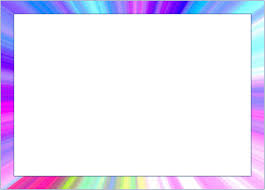 তারিখঃ 20 জানুয়ারী ২০২০
তোমরা বলতে পারবে,মণিপুরি জনগণ কোন কোন জেলায় বাস করেন?
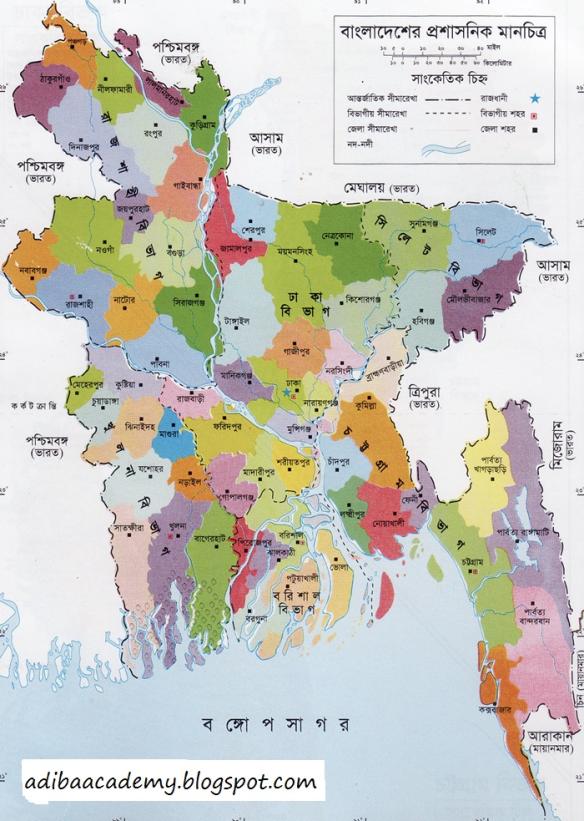 সিলেট
মৌলভীবাজার
হবিগঞ্জ
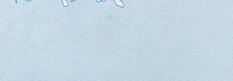 মোসাঃ ফরিদা ইয়াসমিন সহকারী শিক্ষক গুঠইল মডেল সরকারী প্রাথমিক বিদ্যালয় নাচোল, চাঁপাই নবাবগঞ্জ।
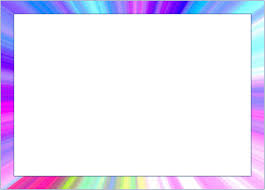 তারিখঃ 20 জানুয়ারী ২০২০
নিচের ছবিগুলো লক্ষ করঃ
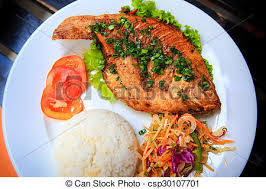 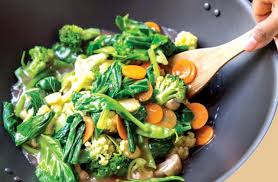 মণিপুরিরা ভাত, মাছ ও নানা ধরনের সবজি খান।
মোসাঃ ফরিদা ইয়াসমিন সহকারী শিক্ষক গুঠইল মডেল সরকারী প্রাথমিক বিদ্যালয় নাচোল, চাঁপাই নবাবগঞ্জ।
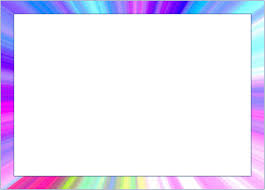 তারিখঃ 20 জানুয়ারী ২০২০
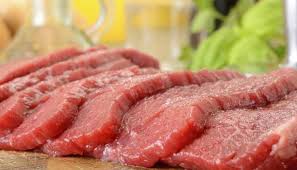 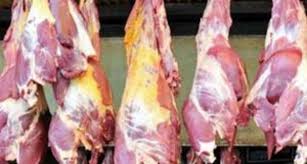 মণিপুরিদের মাংস সামাজিকভাবে নিষিদ্ধ।
মোসাঃ ফরিদা ইয়াসমিন সহকারী শিক্ষক গুঠইল মডেল সরকারী প্রাথমিক বিদ্যালয় নাচোল, চাঁপাই নবাবগঞ্জ।
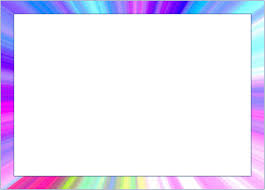 তারিখঃ 20 জানুয়ারী ২০২০
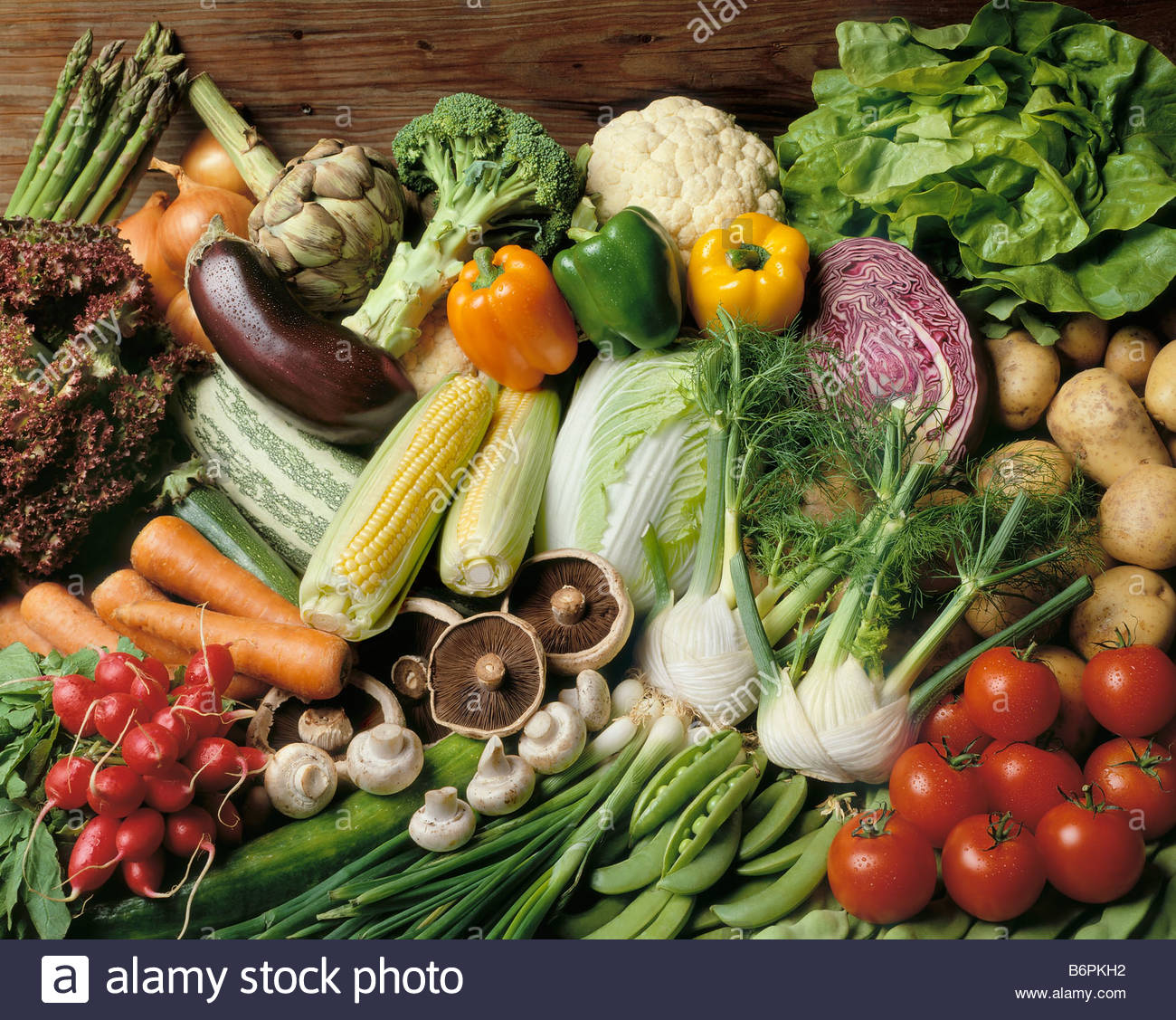 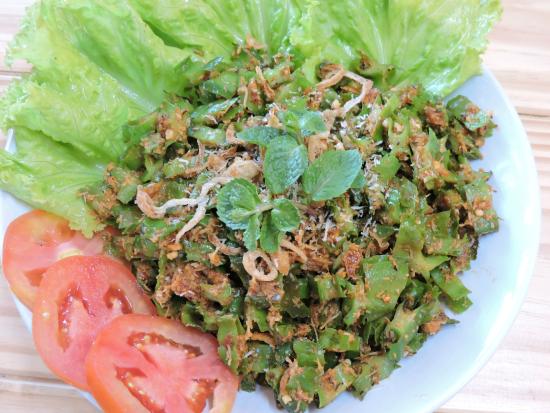 মণিপুরিদের একটি প্রিয় খাবার ‘সিঞ্জেদা’ যা নানা ধরনের শাক-সবজি দিয়ে তৈরি।
মোসাঃ ফরিদা ইয়াসমিন সহকারী শিক্ষক গুঠইল মডেল সরকারী প্রাথমিক বিদ্যালয় নাচোল, চাঁপাই নবাবগঞ্জ।
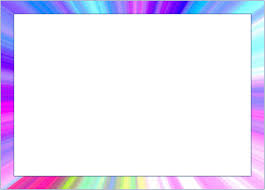 তারিখঃ 20 জানুয়ারী ২০২০
একক কাজ
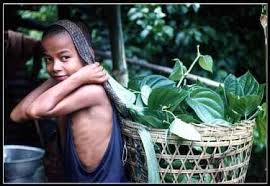 মণিপুরিদের প্রধান খাবার কি কি?
মোসাঃ ফরিদা ইয়াসমিন সহকারী শিক্ষক গুঠইল মডেল সরকারী প্রাথমিক বিদ্যালয় নাচোল, চাঁপাই নবাবগঞ্জ।
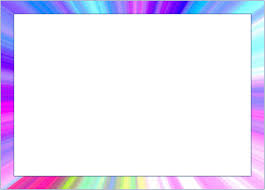 তারিখঃ 20 জানুয়ারী ২০২০
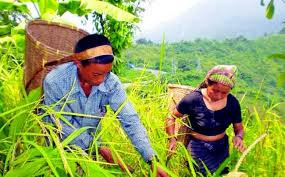 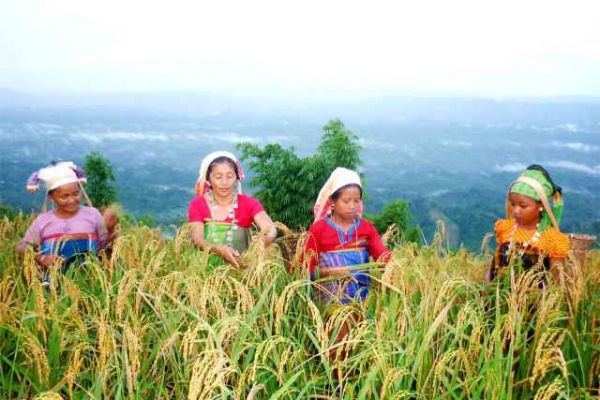 মণিপুরিরা মূলত কৃষিজীবী।
মোসাঃ ফরিদা ইয়াসমিন সহকারী শিক্ষক গুঠইল মডেল সরকারী প্রাথমিক বিদ্যালয় নাচোল, চাঁপাই নবাবগঞ্জ।
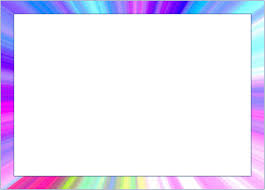 তারিখঃ 20 জানুয়ারী ২০২০
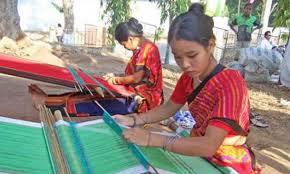 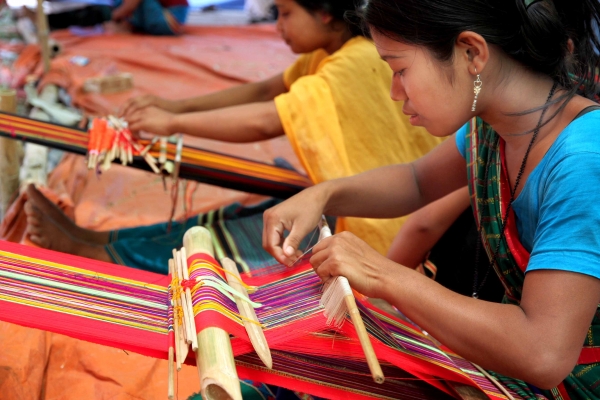 মুণিপুরিরা কৃষিকাজ ছাড়াও তাঁতের কাজ করে থাকেন।
মোসাঃ ফরিদা ইয়াসমিন সহকারী শিক্ষক গুঠইল মডেল সরকারী প্রাথমিক বিদ্যালয় নাচোল, চাঁপাই নবাবগঞ্জ।
তারিখঃ 20 জানুয়ারী ২০২০
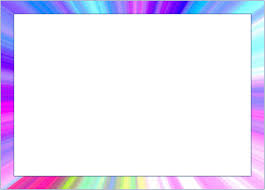 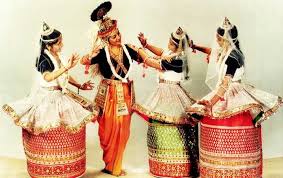 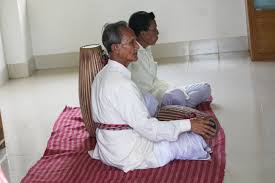 মণিপুরি মেয়েরা ‘লাহিং’(এক ধরনের ঘাগড়া জাতীয় পোশাক), ‘আহিং’(ব্লাউজ) ও ওড়না পরেন। ছেলেরা ধুতি ও পাঞ্জাবি পরেন।
মোসাঃ ফরিদা ইয়াসমিন সহকারী শিক্ষক গুঠইল মডেল সরকারী প্রাথমিক বিদ্যালয় নাচোল, চাঁপাই নবাবগঞ্জ।
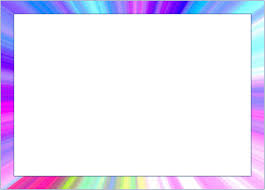 তারিখঃ 20 জানুয়ারী ২০২০
জোড়ায় কাজ
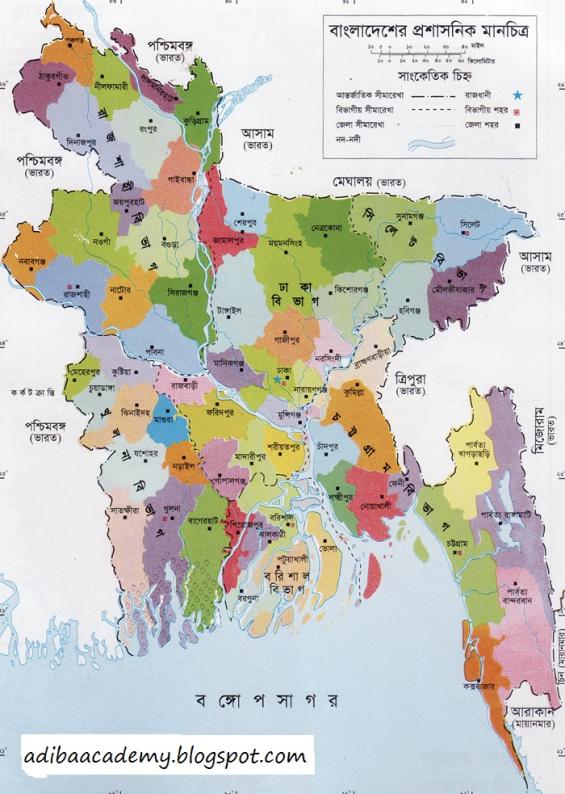 মণিপুরি জনগণ যে সব জেলায় বাস করে মানচিত্র দেখে জেলাগুলোর নাম লিখ।
মোসাঃ ফরিদা ইয়াসমিন সহকারী শিক্ষক গুঠইল মডেল সরকারী প্রাথমিক বিদ্যালয় নাচোল, চাঁপাই নবাবগঞ্জ।
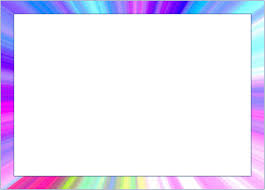 তারিখঃ 20 জানুয়ারী ২০২০
নিচের ছবিগুলোতে কী দেখতে পাচ্ছ?
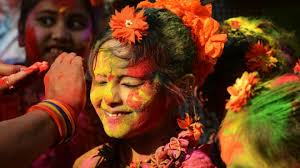 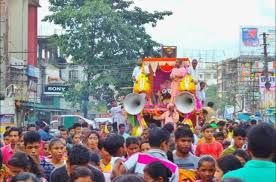 রথযাত্রা
দোলযাত্রা
মোসাঃ ফরিদা ইয়াসমিন সহকারী শিক্ষক গুঠইল মডেল সরকারী প্রাথমিক বিদ্যালয় নাচোল, চাঁপাই নবাবগঞ্জ।
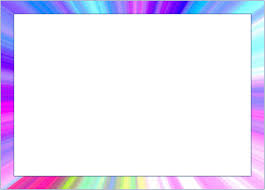 তারিখঃ 20 জানুয়ারী ২০২০
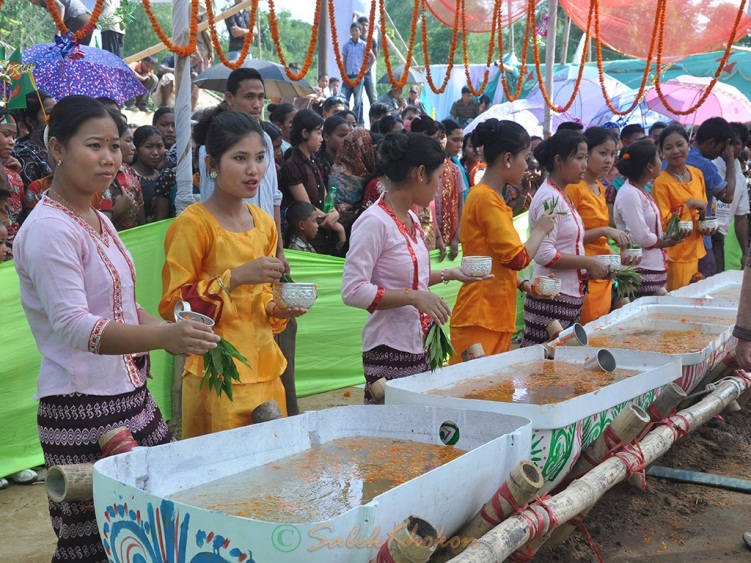 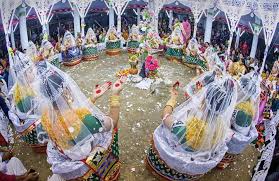 রাসপূর্ণিমা
চৈত্রসংক্রান্তি
মণিপুরিদের নানা ধরনের উৎসব আছে।
যেমনঃ রথযাত্রা, দোলযাত্রা, চৈত্রসংক্রান্তি ও রাসপূর্নিমা ইত্যাদি।
মোসাঃ ফরিদা ইয়াসমিন সহকারী শিক্ষক গুঠইল মডেল সরকারী প্রাথমিক বিদ্যালয় নাচোল, চাঁপাই নবাবগঞ্জ।
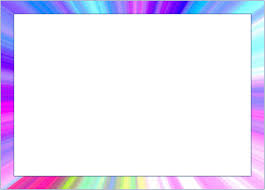 তারিখঃ 20 জানুয়ারী ২০২০
নিচের ছবিগুলোতে তোমরা কি কি দেখতে পাচ্ছ?
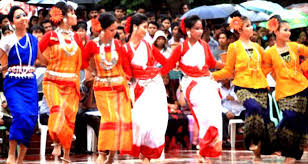 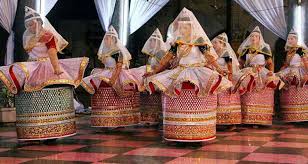 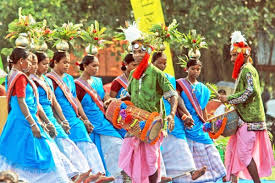 মণিপুরিরা প্রায় সারাবছরই উৎসবে মেতে থাকেন।
নাচ, গান, বাদ্যযন্ত্রের মাধ্যমে তারা আনন্দ করেন।
মোসাঃ ফরিদা ইয়াসমিন সহকারী শিক্ষক গুঠইল মডেল সরকারী প্রাথমিক বিদ্যালয় নাচোল, চাঁপাই নবাবগঞ্জ।
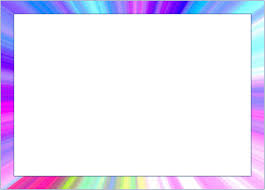 তারিখঃ 20 জানুয়ারী ২০২০
দলগত কাজ
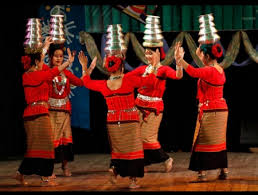 মণিপুরিদের জীবনধারা সম্পর্কে চারটি বাক্য লিখ।
মোসাঃ ফরিদা ইয়াসমিন সহকারী শিক্ষক গুঠইল মডেল সরকারী প্রাথমিক বিদ্যালয় নাচোল, চাঁপাই নবাবগঞ্জ।
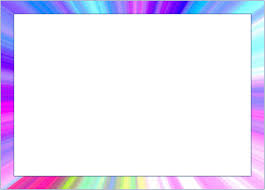 তারিখঃ 20 জানুয়ারী ২০২০
মূল্যায়ন
মণিপুরিদের পেশা কি?
মণিপুরিদের ৪টি উৎসবের নাম বল? 
মণিপুরিদের প্রিয় খাবার কি?
মণিপুরি মেয়েরা কি পোশাক পরে?
মোসাঃ ফরিদা ইয়াসমিন সহকারী শিক্ষক গুঠইল মডেল সরকারী প্রাথমিক বিদ্যালয় নাচোল, চাঁপাই নবাবগঞ্জ।
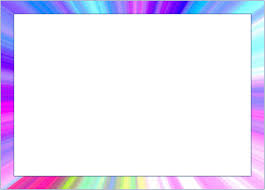 তারিখঃ 20 জানুয়ারী ২০২০
বাড়ির কাজ
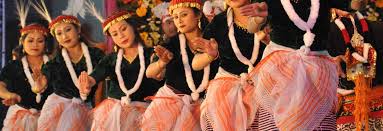 মণিপুরিদের উৎসব সম্পর্কে ৩টি বাক্য খাতায় লিখে আনবে ।
মোসাঃ ফরিদা ইয়াসমিন সহকারী শিক্ষক গুঠইল মডেল সরকারী প্রাথমিক বিদ্যালয় নাচোল, চাঁপাই নবাবগঞ্জ।
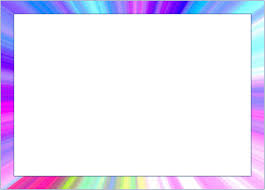 তারিখঃ 20 জানুয়ারী ২০২০
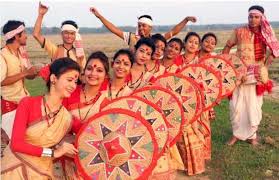 ধন্যবাদ
মোসাঃ ফরিদা ইয়াসমিন সহকারী শিক্ষক গুঠইল মডেল সরকারী প্রাথমিক বিদ্যালয় নাচোল, চাঁপাই নবাবগঞ্জ।